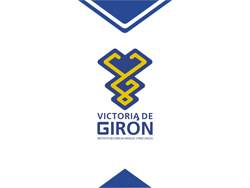 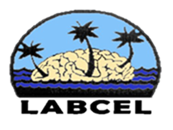 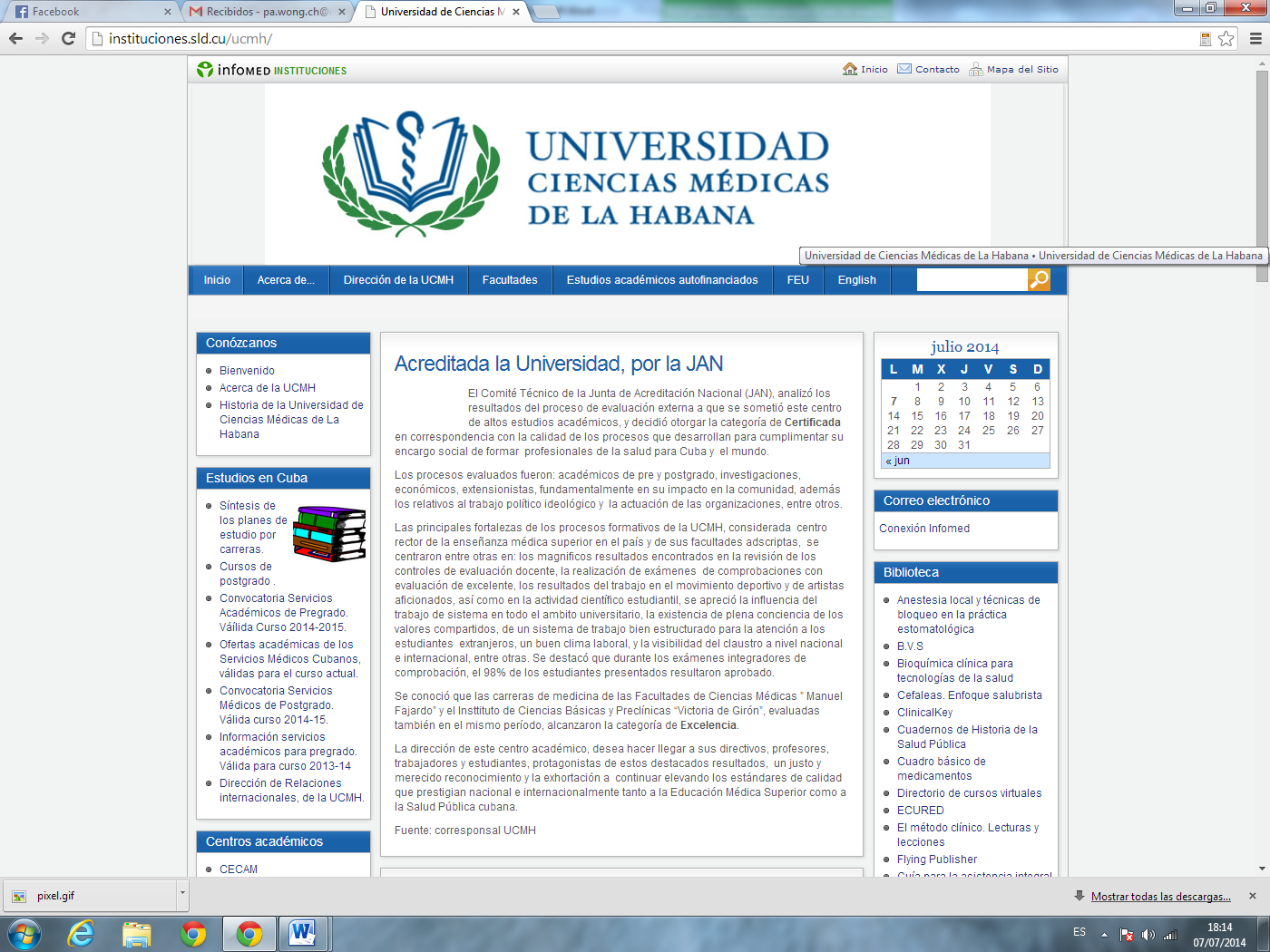 Instituto de Ciencias Básicas y Preclínicas “Victoria de Girón”Laboratorio Central de Líquido Cefalorraquídeo Síntesis intratecal de IgG contra herpesvirus  como evidencia neuroinmunoepidemiológica en pacientes pediátricos
Autora: Dra. Eneida Barrios Lamoth. Residente 4to año de Inmunología
Tutor: Lic. Alberto Juan Dorta Contreras, Dr. C. de la Salud
Asesora: Dra. Miriam de SJB Lastre González
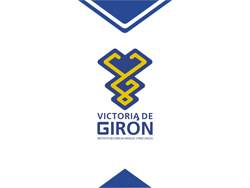 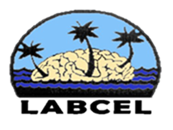 Introducción
El Virus Herpes Simple (VHS tipo 1 y 2) es capaz de causar una amplia gama de enfermedades. 

 Se plantea que del 45-98% de la población mundial es seropositiva al VHS-1, la prevalencia varía según edad, color de la piel , status  económico y localización geográfica. 

En la encefalitis herpética la incidencia es de uno por 750000 a 1500000 habitantes en la población infantil con un 70% de mortalidad sin tratamiento.
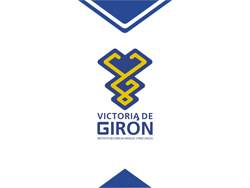 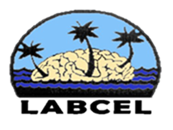 Introducción
La infección por citomegalovirus (CMV) se encuentra ampliamente distribuida en la especie humana, siendo normalmente asintomática. 

La seroprevalencia varía entre 40-60% en niños con edades de 4 a 12 años, sin embargo en los países africanos y el sur del pacífico  los niños de edad preescolar presentan 95-100% de seroconversión.

En países en vías de desarrollo la mayoría de los niños adquieren la infección en edades tempranas.
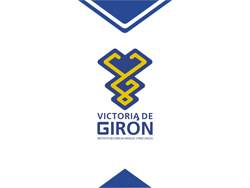 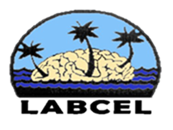 Introducción
El Virus Varicela –Zoster (VVZ)  tiene distribución mundial.

La infección por VVZ puede cursar con afectación neurológica en forma de meningitis aséptica, meningoencefalitis, mielitis transversa y otros.

En la mayoría de los países con clima templado más del 90% de las personas han sido afectadas antes de la adolescencia. 

La encefalitis por VVZ puede afectar del 0,1-0,2% de personas con infección primaria.
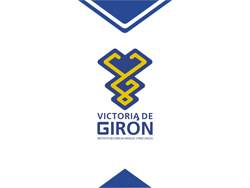 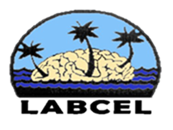 Introducción
En los procesos inflamatorios del sistema nervioso central se produce a nivel de líquido cefalorraquídeo una activación policlonal y poliespecífica. 
Esta activación se produce desde los primeros días y puede permanecer por períodos prolongados.
Por mecanismos de apoptosis los clones que no responden directamente contra los agentes biológicos involucrados no proliferan
El Reibergrama constituye una herramienta fundamental para el análisis del LCR al igual que el índice de anticuerpos específico .
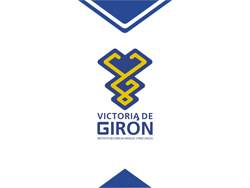 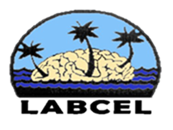 Planteamiento del problema
En este trabajo nos proponemos conocer si se puede definir la situación neuroepidemiológica de pacientes pediátricos a partir de la presencia combinada de síntesis intratecal de IgG anti VHS, anti CMV y anti VVZ
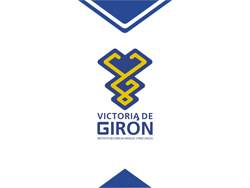 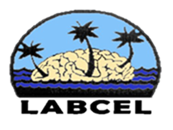 Objetivos
Relacionar los niveles de anticuerpos IgG específicos contra citomegalovirus, virus herpes simple, virus varicela-zóster y la variable demográfica que corresponda.

Asociar el índice de anticuerpos específico con los procesos neurológicos
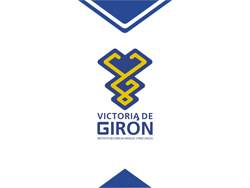 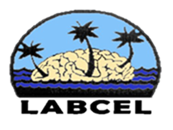 Diseño Metodológico
Se realizó un estudio aplicado, descriptivo, de corte transversal.
Diseño: estudio observacional de prevalencia.
El universo de estudio: Las  muestras de suero y LCR de pacientes que se  encuentran  almacenadas y conservadas en la serorraquioteca de LABCEL

La población: Muestras de suero y LCR de pacientes menores de 19 años almacenadas y conservadas en la serorraquioteca de LABCEL

Muestra: Las que cumplieron los criterios de inclusión y exclusión (n=85)
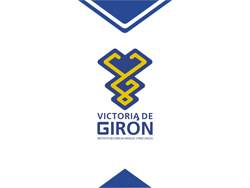 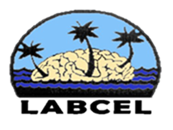 Procedimientos
Se cuantificaron los niveles de IgG, y albúmina en el suero y LCR respectivamente por Inmunodifusión radial simple.
Se dosificaron los anticuerpos IgG anti CMV, HSV y VVZ en suero y LCR por ELISA 
Para evaluar la síntesis intratecal de IgG se utilizó el Reibergrama. 
Se determinó el índice de anticuerpos específicos para CMV, HSV y VVZ.
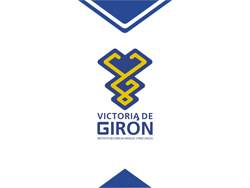 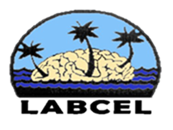 Resultados
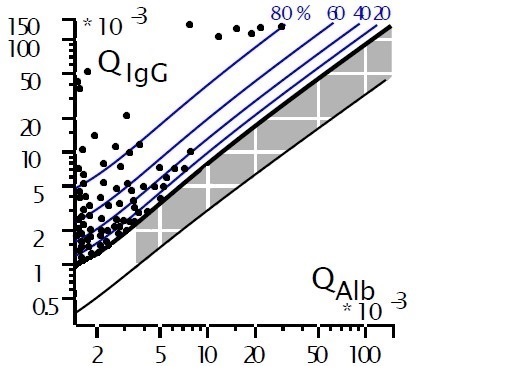 Fig.1 Reibergrama: síntesis intratecal de IgG en los 85 niños estudiados
Resultados
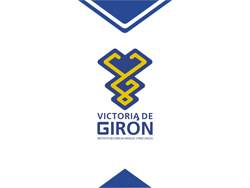 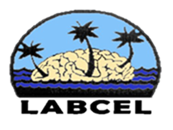 Fig. 2 Situación neuroepidemiológica según IA (Índice de anticuerpos)  específico contra CMV(citomegalovirus ), VHS(herpes simple virus ) , VVZ(virus varicela zoster ). Se aplicó  test de Tukey para comparaciones múltiples
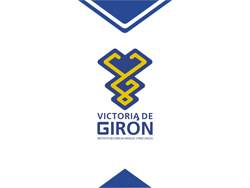 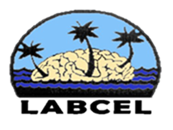 Resultados
Fig. 3  La comparación de la media aritmética del Índice de Anticuerpos (IA) específico para cada herpesvirus estudiados no mostró diferencias significativas. CMV (citomegalovirus), HSV( herpes simple virus) y VVZ(virus varicela zoster)
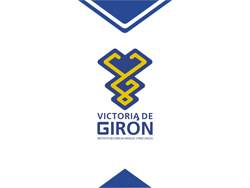 Resultados
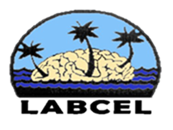 Tabla 3 Correlación de las variables en estudio
Fuente: Planilla de recolección de datos
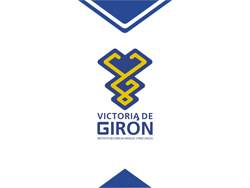 Resultados
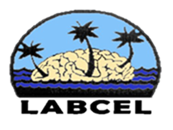 Fig.4 Pacientes con índice de anticuerpos (IA) específico elevado (≥1,5) para para uno o más de los herpesvirus estudiados CMV (citomegalovirus ), HSV( herpes simple virus) y VVZ(virus varicela zoster)
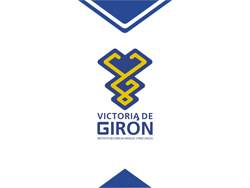 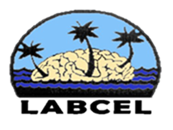 Resultados
Fig. 5  Resultados positivos de la reacción sarampión-rubéola-zóster en cinco pacientes
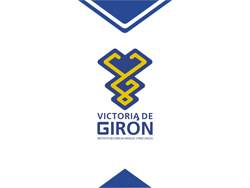 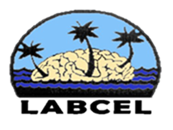 Resultados
Fig.6 Respuesta inmune poliespecífica según valores medios del Índice de anticuerpos SAR (sarampión), RUB( rubéola )  VVZ(virus varicela zoster) CMV (citomegalovirus ) y HSV( herpes simple virus)
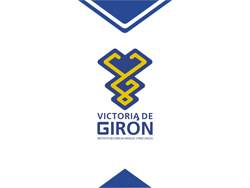 Resultados
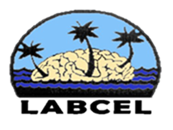 Tabla 4. Valores del Índice de Anticuerpo específico según sospecha de diagnóstico clínico
Fuente: Planilla de recolección de dato MEV: Meningoencefalitis viral   ED ­: Enfermedad desmielinizante,        SAR: sarampión,  RUB:  rubéola,  VVZ: virus varicela zoster, VHS: virus herpes simple, CMV: citomegalovirus
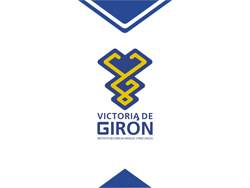 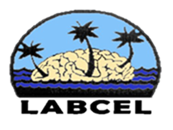 Conclusiones
Los índices de anticuerpos contra los tres herpesvirus estudiados son similares para los distintos grupos de edades lo que traduce la exposición temprana a los mismos.
Existe una correlación entre los índices de anticuerpo específicos contra herpesvirus que permitirá en un futuro poder prescindir de alguno de ellos para evaluar nuevas poblaciones.
La respuesta poliespecífica contra herpesvirus pudiera suplir en algunas circunstancias a la reacción sarampión-rubéola-zóster en pacientes con sospecha clínica de autoinmunidad.
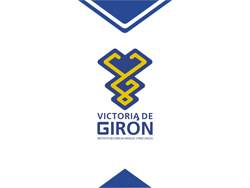 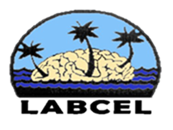 Recomendaciones
 
Evaluar poblaciones infantiles que procedan de otras partes del país con Índice de Anticuerpo Específico de otros agentes biológicos no prevenibles por vacunas para la caracterización epidemiológica de la respuesta inmune en poblaciones.

Evaluar los Índices de Anticuerpos contra herpesvirus estudiados en poblaciones de adultos para poder identificar si existen cambios asociados a la inmunosenectud.
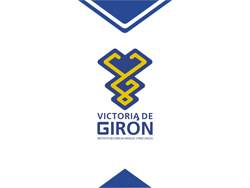 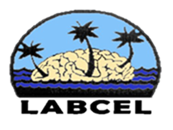 OPONENCIA
La respuesta inmune frente a un patógeno es policlonal y en consecuencia poliespecífica. ¿Podría Ud. profundizar en las características diferenciales de la policlonalidad y poliespecificidad en el SNC?

¿Podría Ud. profundizar en cómo el Reibergrama pudiera ayudar en el diagnóstico de una inmunodeficiencia?
La respuesta inmune frente a un patógeno es policlonal y en consecuencia poliespecífica. ¿Podría Ud. profundizar en las características diferenciales de la policlonalidad y poliespecificidad en el SNC?
En periferia la activación policlonal durante una respuesta antígeno específica, propicia una mayor disponibilidad de las células T activadas que conduce a una mayor producción de células plasmáticas de especificidades no relacionadas. 

En el SNC la respuesta inmune mantiene esta característica por lo que es posible que al enfrentarse el paciente a un agente biológico determinado, se pueda identificar en el LCR respuesta de anticuerpos de otras especificidades.
La respuesta inmune en el SNC
No hay cambio de isotipo en la  dinámica de la respuesta inmune  
IgM Intratecal  no es signo de enfermedad aguda
Hay un patrón de respuesta inmune  Microorganismo-dependiente
No es posible diferenciar la respuesta primaria y la secundaria a expensas de una clase de inmunoglobulina
2. ¿Podría Ud. profundizar en cómo el Reibergrama pudiera ayudar en el diagnóstico de una inmunodeficiencia?
Es una carta clínica que permite de un solo vistazo saber la situación de la barrera sangre- LCR y si ocurre síntesis intratecal de inmunoglobulinas.

Las inmunoglobulinas mayores pueden pasar por difusión a través de la barrera sangre-LCR o ser sintetizadas en el LCR

La determinación de la síntesis intratecal de inmunoglobulinas es fundamental para el estudio de las enfermedades que afectan el SNC.
Reibergrama. Ventajas
Puede trabajar en cualquier condición de barrera sangre-LCR.
Tiene una distribución no lineal como todos los  procesos biológicos.
Parte de evidencias experimentales y luego refrendados por una teoría. Se puede cuantificar la respuesta inmune.
No varía con el volumen de extracción de LCR.
Resulta imprescindible para el seguimiento de enfermedades crónicas.
Resulta esencial para el cálculo del Índice de anticuerpo.
Establece patrones de síntesis para determinad enfermedad por lo que ayuda al diagnóstico.
Tiene utilidad epidemiológica
Se puede aplicar en muchas otras proteínas.
¿Qué es el índice de anticuerpos?

Para poder detectar de forma más sensible y cuantitativa la síntesis incrementada intratecal de un anticuerpo específico, se introduce el cálculo del índice de anticuerpo (IA). Este índice podría indicarnos la causa de la enfermedad.
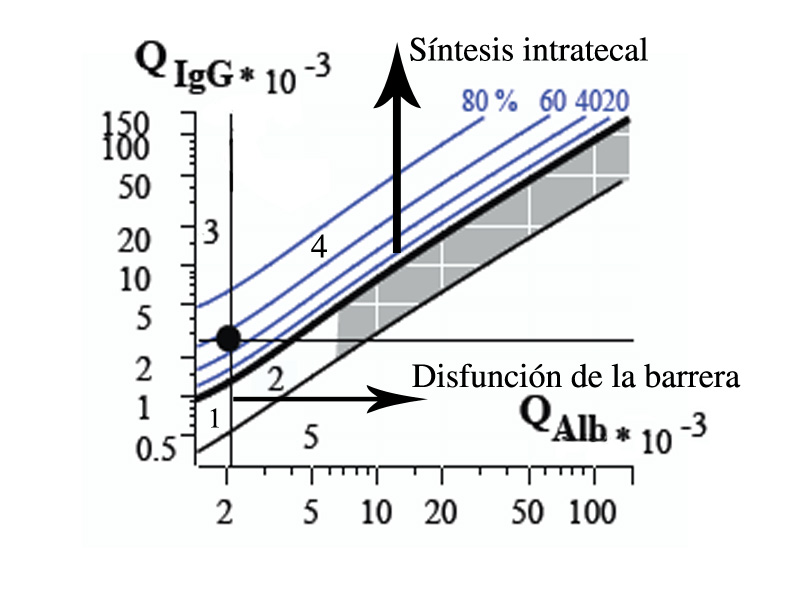 Patrones de respuesta inmune humoral en el momento del primer diagnóstico por LCR sin estudio de la barrera sangre/LCR
Relación de enfermedad con resultados del Reibergrama que refleja simultáneamente el estado de la barrera sangre/LCR y los patrones de producción de IgG, IgA e IgM
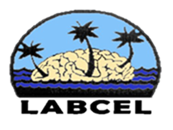 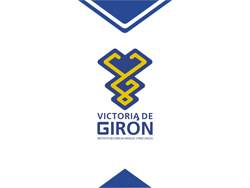 Muchas Gracias